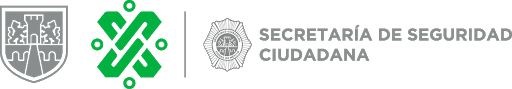 Requisitos para ingresar una Solicitud de Información Pública
¿Qué es el Derecho de Acceso a la Información Pública?
Es el derecho de toda persona de solicitar gratuitamente la información generada, administrada o en posesión de las autoridades públicas, quienes tienen la obligación de entregarla sin que la persona necesite acreditar interés alguno ni justificar su uso.
La información pública se refiere a documentos, es decir, al soporte físico de cualquier tipo (escrito, impreso, sonoro, visual o electrónico) en el que se plasma una información. Por ejemplo:
Expedientes, reportes y actas
Estudios y estadísticas
Acuerdos y resoluciones
Correspondencia oficial
Oficios, circulares y memorándums
Cualquier otro registro de la actividad gubernamental
Existen excepciones a la entrega de la información pública, cuando por sus características ésta se clasifique como información de acceso restringido, con dos modalidades: reservada (cuando pueda comprometer la seguridad nacional o de cualquier persona) y de acceso confidencial (relativa a las personas y protegida por el derecho fundamental a la privacidad).
Para solicitar información relacionada con un Sujeto Obligado de la administración pública en la Ciudad de México, considera los siguientes aspectos:
Identifica al organismo al cual quieras dirigir tu solicitud.
Sé claro y preciso en la información que deseas obtener.
Define el medio por el cual el Sujeto Obligado pueda contactarte, ya sea para un aviso (notificación) o para la entrega de la información.
La respuesta a la solicitud deberá ser notificada al interesado en el menor tiempo posible, que no podrá exceder de nueve días, contados a partir del día siguiente a la presentación de aquélla. Excepcionalmente, el plazo referido en el párrafo anterior podrá ampliarse hasta por siete días más, siempre y cuando existan razones fundadas y motivadas. En su caso, el sujeto obligado deberá comunicar, antes del vencimiento del plazo, las razones por las cuales hará uso de la ampliación excepcional.
Requisitos para ingresar una Solicitud de Información Pública:
No es necesario acreditar derechos subjetivos, interés legítimo o razones que motiven el requerimiento. 
Toda persona por sí o por medio de representante, tiene derecho a presentar una solicitud de acceso a la información, sin necesidad de sustentar justificación o motivación alguna.
El solicitante tendrá acceso gratuito a la información pública y a sus datos personales en poder de los sujetos obligados, salvo los casos de excepción contemplados por Ley. 
FUNDAMENTO: Artículo 193 de la Ley de Transparencia, Acceso a la Información Pública y Rendición de Cuentas de la Ciudad de México
Puede ingresar su solicitud a través de alguna de las formas autorizadas para ello:
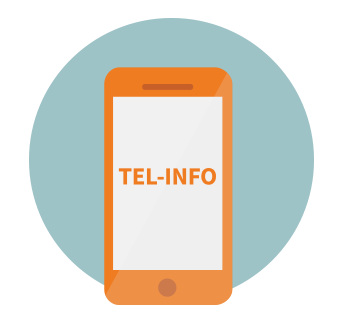 Plataforma Nacional de Transparencia
www.plataformadetransparencia.org.mx
INFOMEX Ciudad de México
Sistema Electrónico de Solicitudes de Información Pública y Protección de Datos Personales.
www.infomexdf.org.mx
Llama a TEL-INFO 55 5636 4636
Unidades de Transparencia de la Secretaría de Seguridad Ciudadana de la Ciudad de México.
Calle Ermita s/n  P.B., Col. Narvarte Poniente, Alcaldía Benito Juárez, C. P. 03020, Ciudad de México. Tel. 5552425100 Ext. 7801
A través de correo electrónico: 
        ofinfpub00@ssc.cdmx.gob.mx
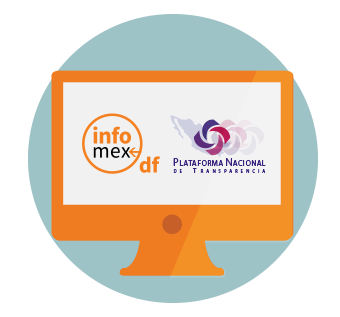 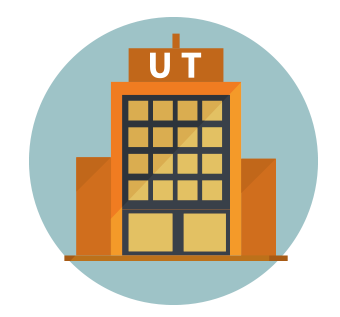 Formato para ingresar una Solicitud de Información Pública en la siguiente liga:
http://data.ssc.cdmx.gob.mx/TransparenciaSSP/sitio_sspdf/LTAPRCCDMX2018/art_121/fraccion_xliii/VINCULOS/SOLICITUD DE INFORMACIÓN PÚBLICA.pdf